M/V ESCAPADE
Located at Clay County Port in Green Cove Springs.
Abandoned for several years, owner has fled the country
24AUG2023: M/V became partially submerged
27AUG2023: Sector IMD received NRC report of sheening from partially submerged vessel
28AUG2023: IMD/DEP met with Reynolds Yacht/Clay County Port issued NOFI
31AUG2023: Clay County Port Inc unanimously agreed to take action to mitigate threat of pollution, although tanks were previously being pumped out, a potential of approx. 100-200 gallons of residual diesel remains 
13SEP2023: After completing temp repairs efforts to refloat were commenced, efforts to refloat have been impeded by discoveries of compromised areas of the hull. 
A/D & Reserve components of IMD continue to monitor progress of salvage and offer guidance/reimbursement information to port operators. 
IMD continues to collaborate/communicate with port personnel, contractors (AJ Smith Construction), DEP, D7 DRAT, D7 Legal, SCC & CG Intel on incident.
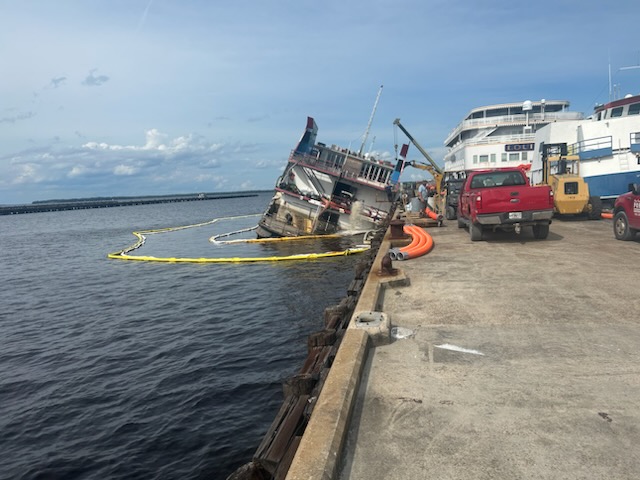 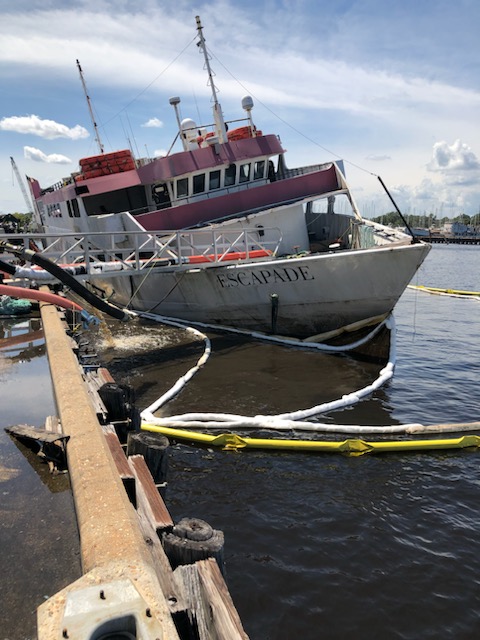 Resources